2015 – 2016 m.m
Szkoła Podstawowa nr 2 im. Jarosława Dąbrowskiego w Olsztynie
Olštino antrosios pradinės mokyklos  vėliava
Pirmadienis
Antradienis
Trečiadienis
Penktadienis
Mokyklos erdvės
Šiukšlių rūšiavimas koridoriuose
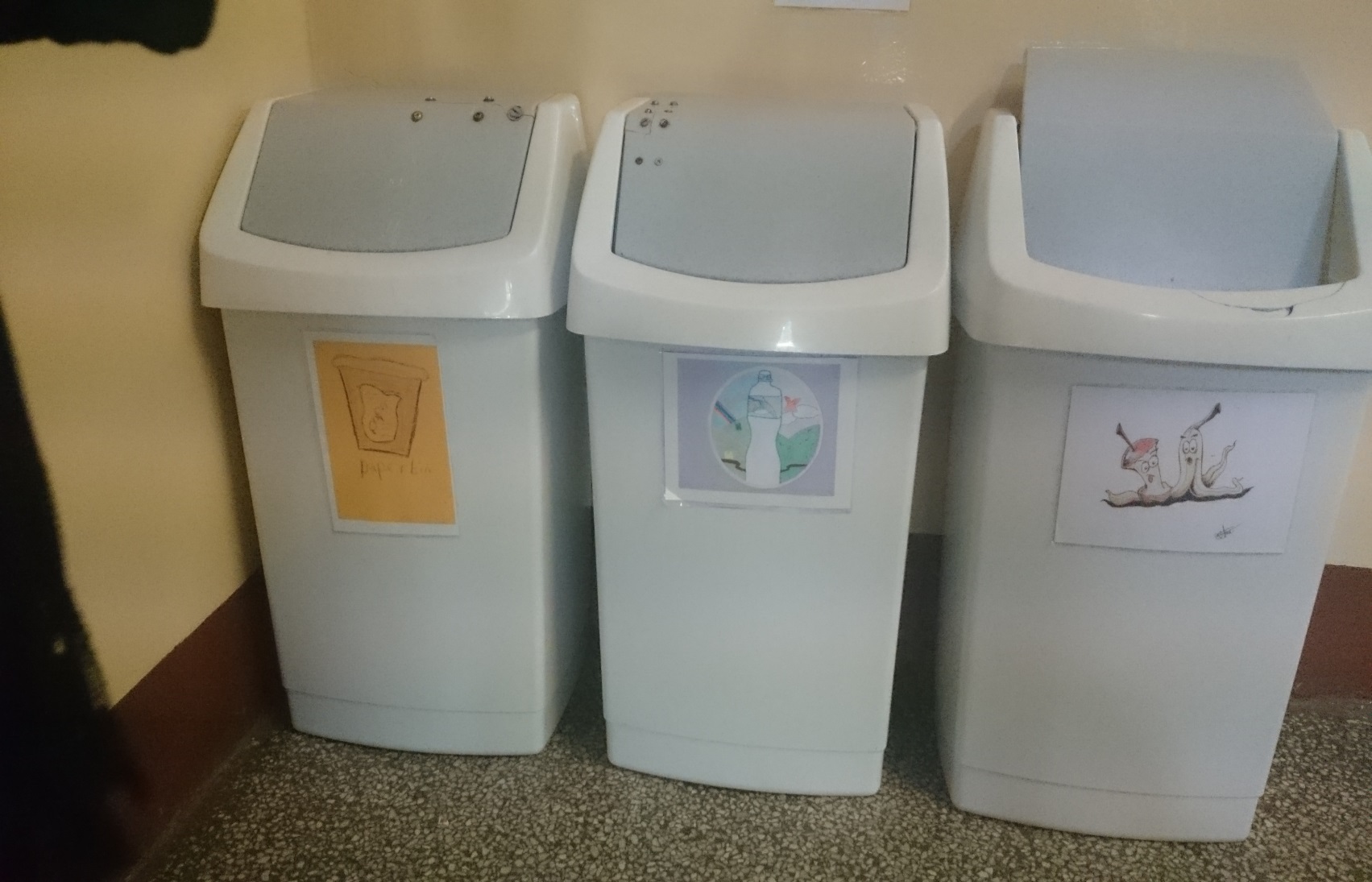 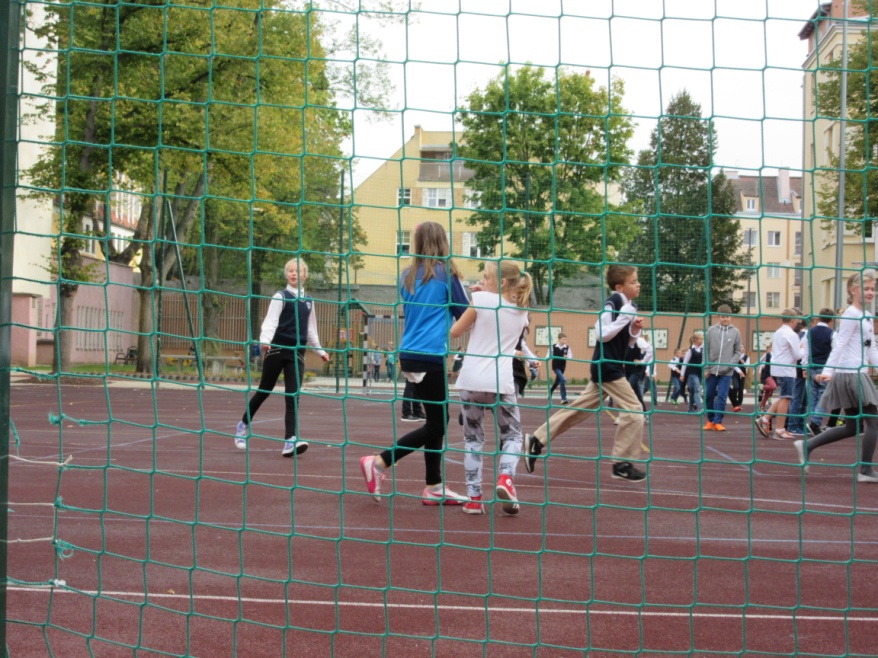 Mokyklos kiemas ir žaidimųaikštelė
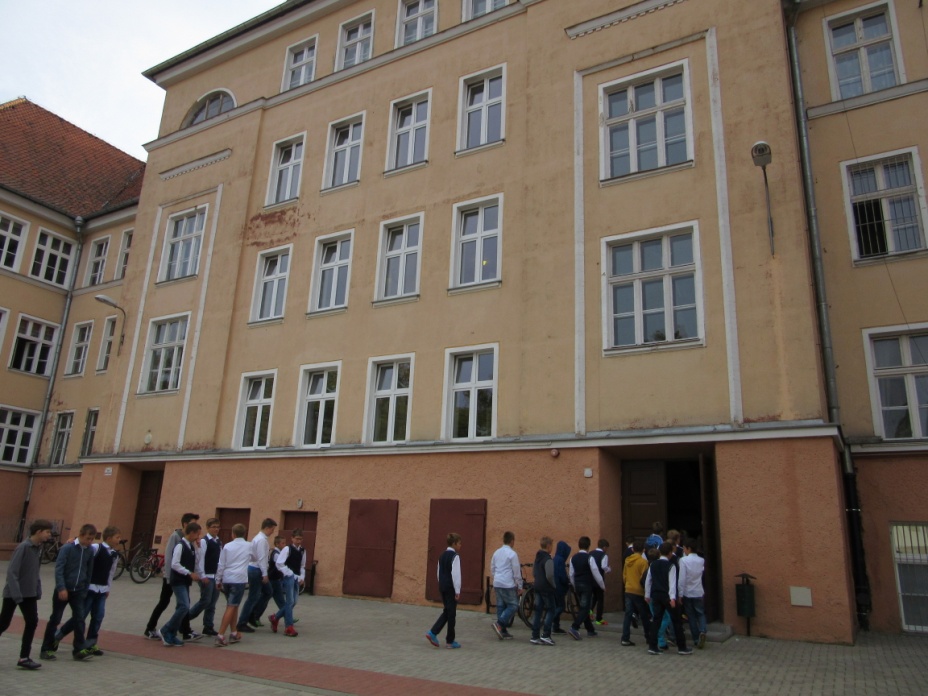 Mokytojų kambarys
Romų tradicijų ir kultūros muziejus
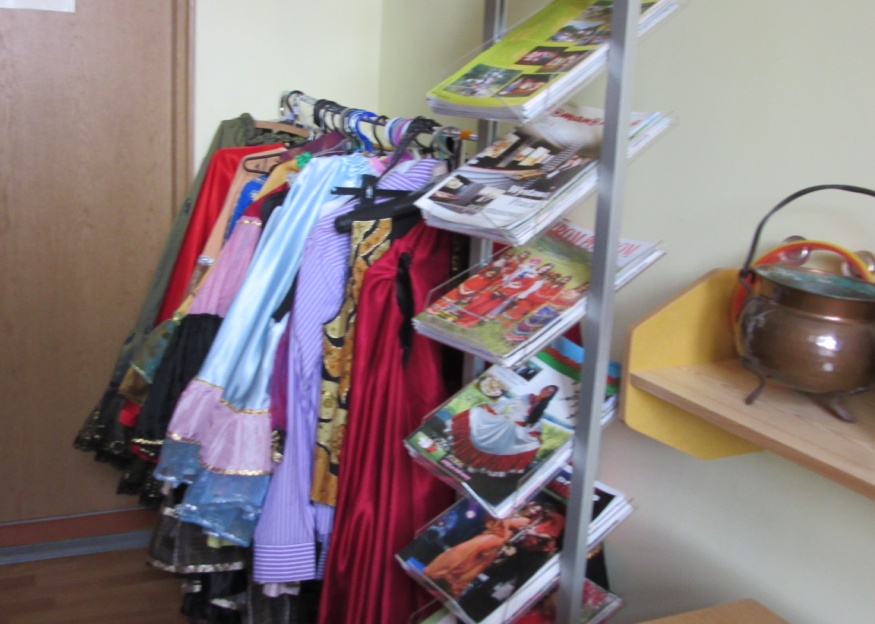 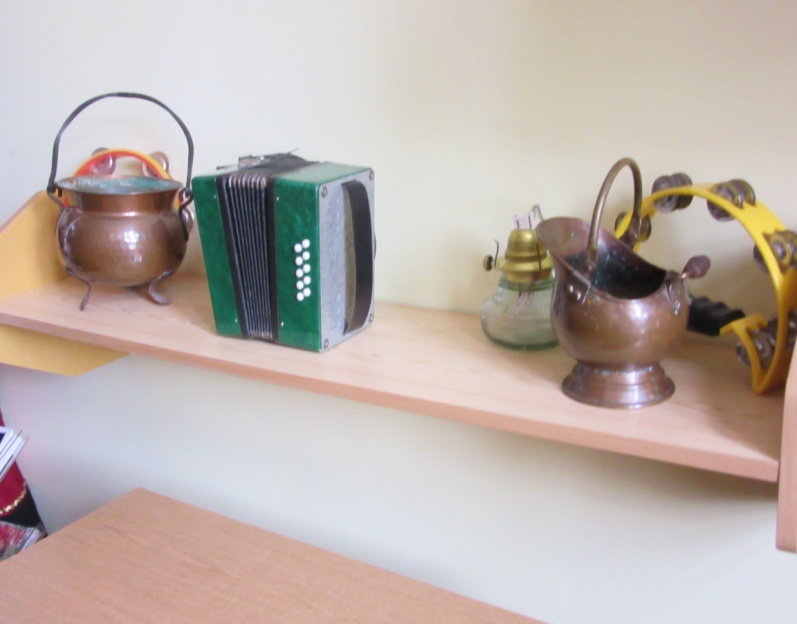 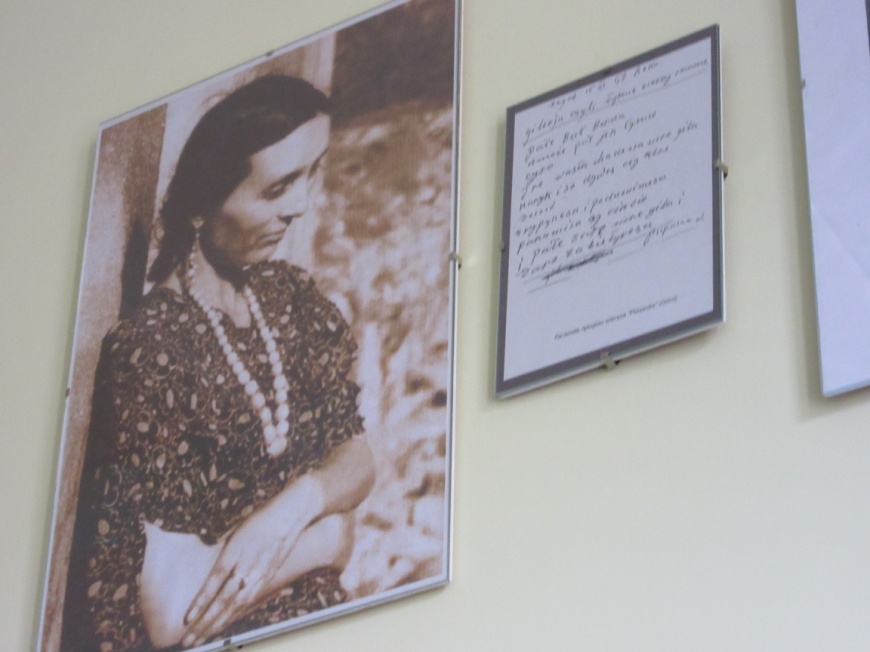 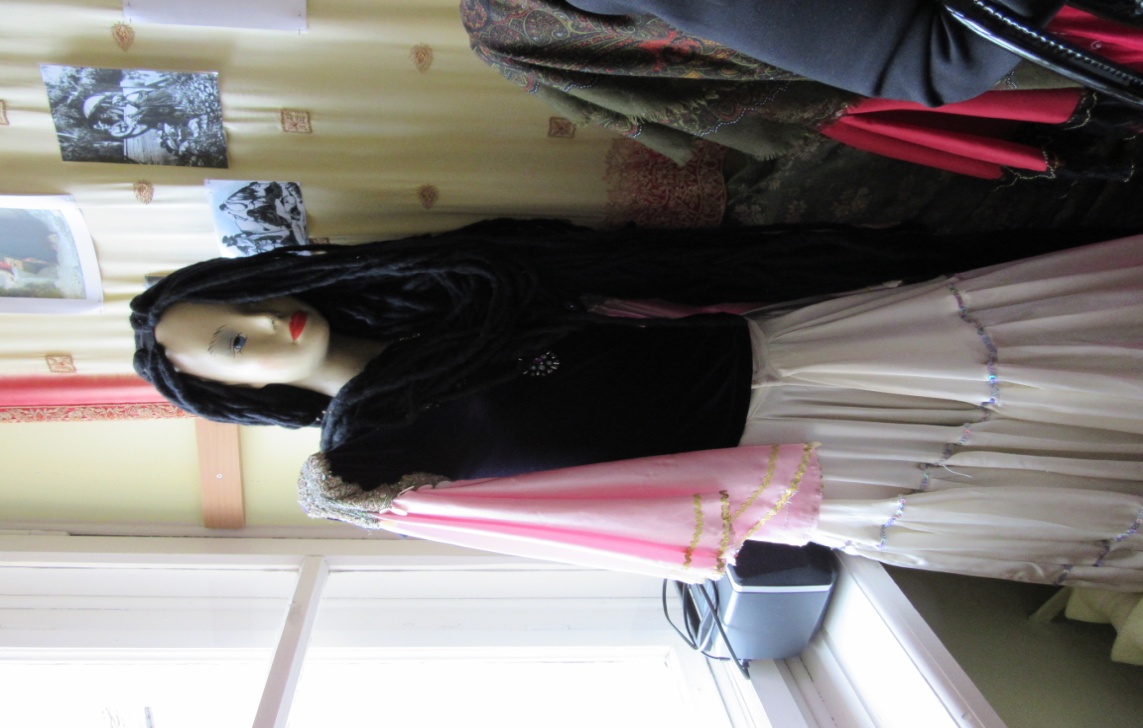 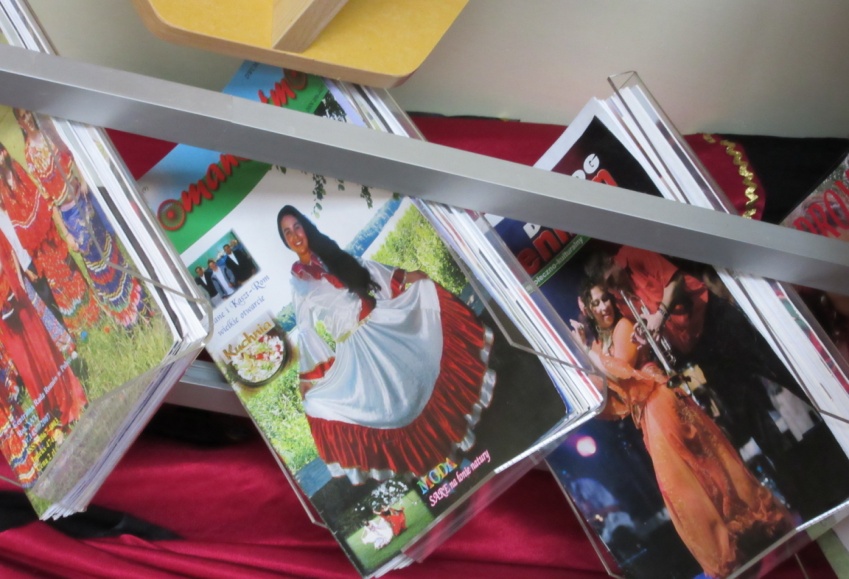 Romų mokinių klasė
Pasaulio pažinimo pamoka
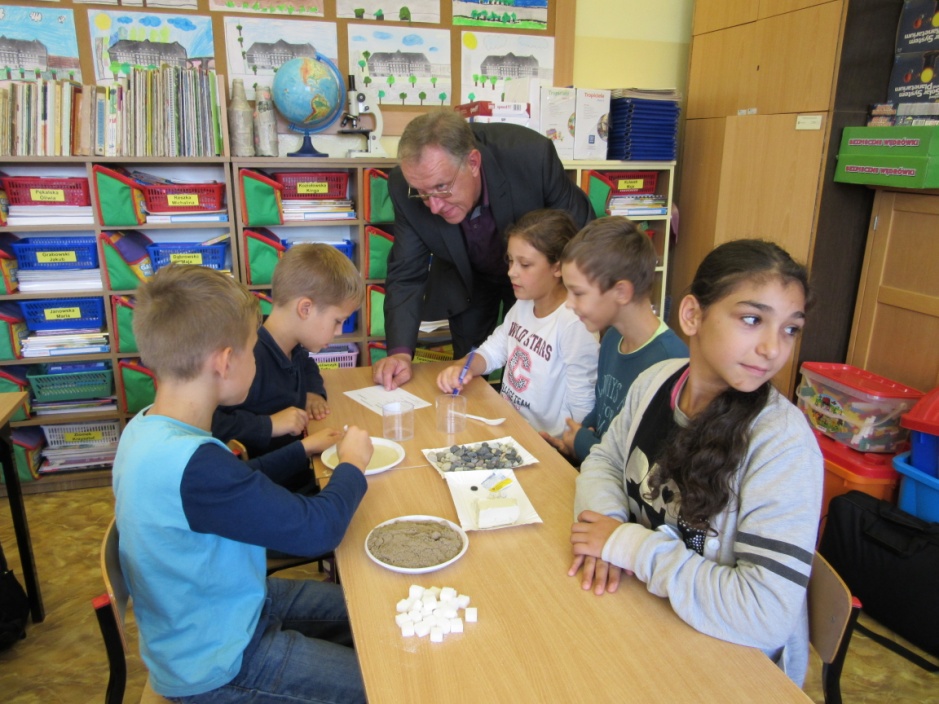 Anglų k. pamoka
Susipažinimas su anglų k. vadovėliais
Lenkų k. pamoka
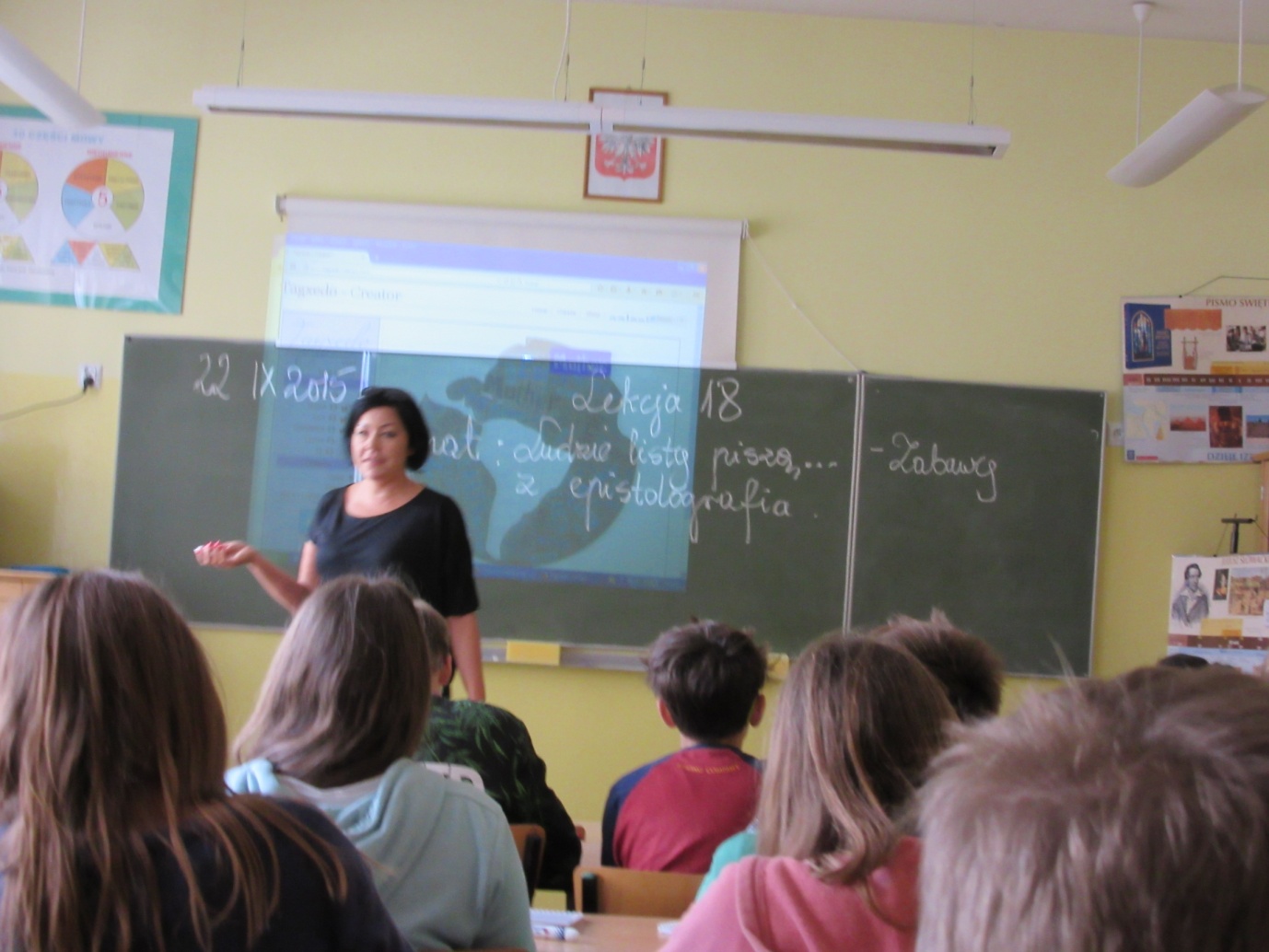 Magnetinių kortelių naudojimas lenkų k. pamokoje
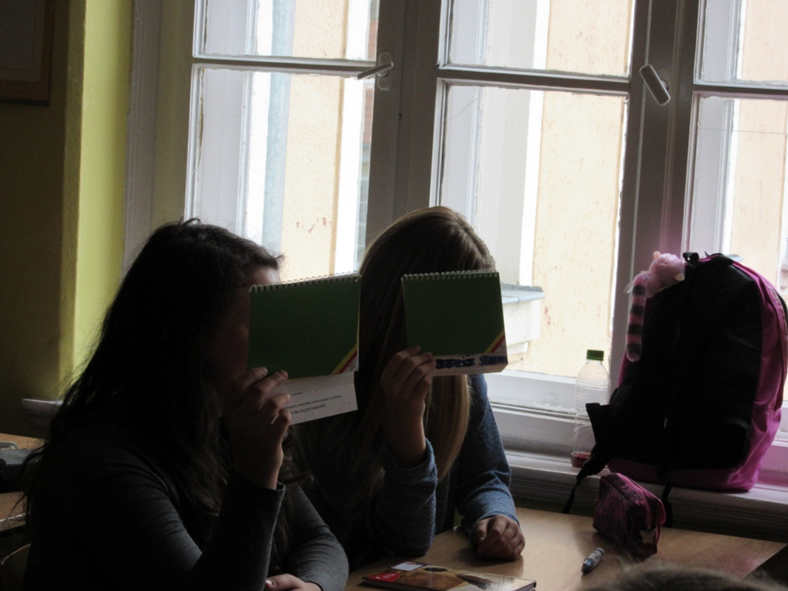 Anglų k. pamoka
Biologijos pamoka
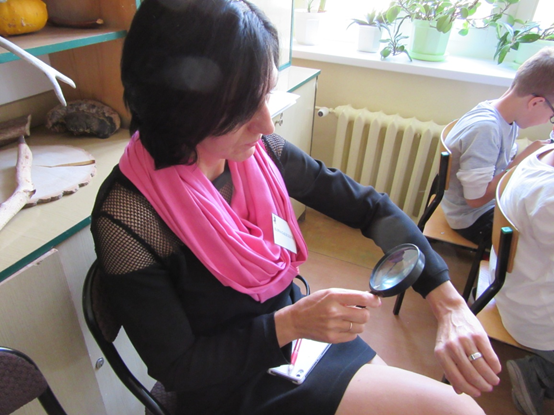 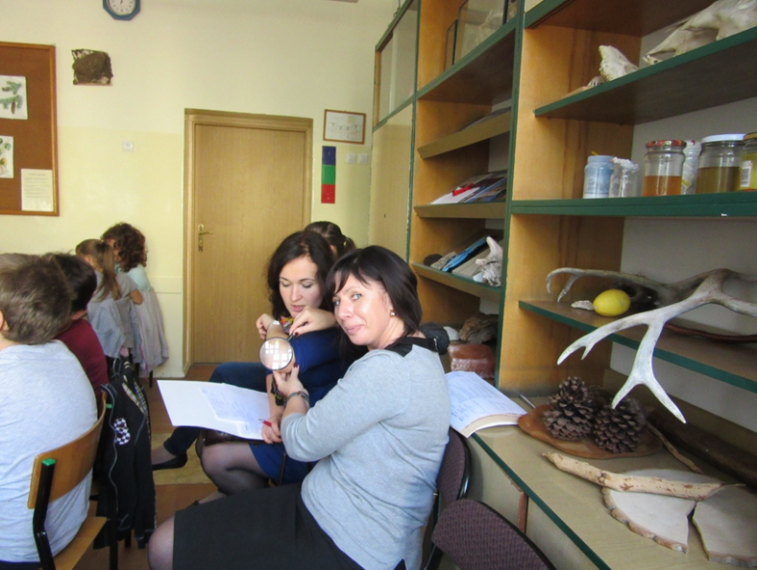 Matematikos pamoka
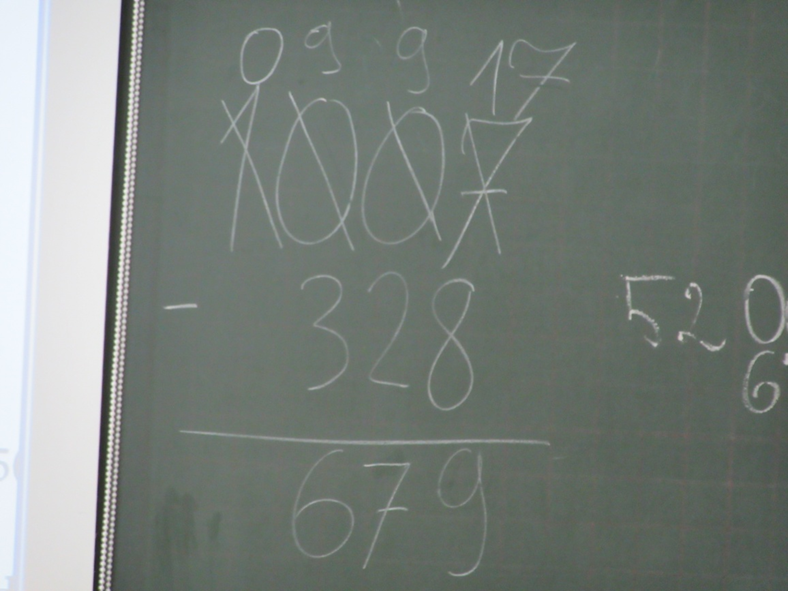 Pasaulio pažinimo pamoka
Ikimokyklinis šešiamečių ugdymas
Mokinių susirinkimas
Olštino universitetas
Universiteto miestelis
Diskusijos ir aptarimai
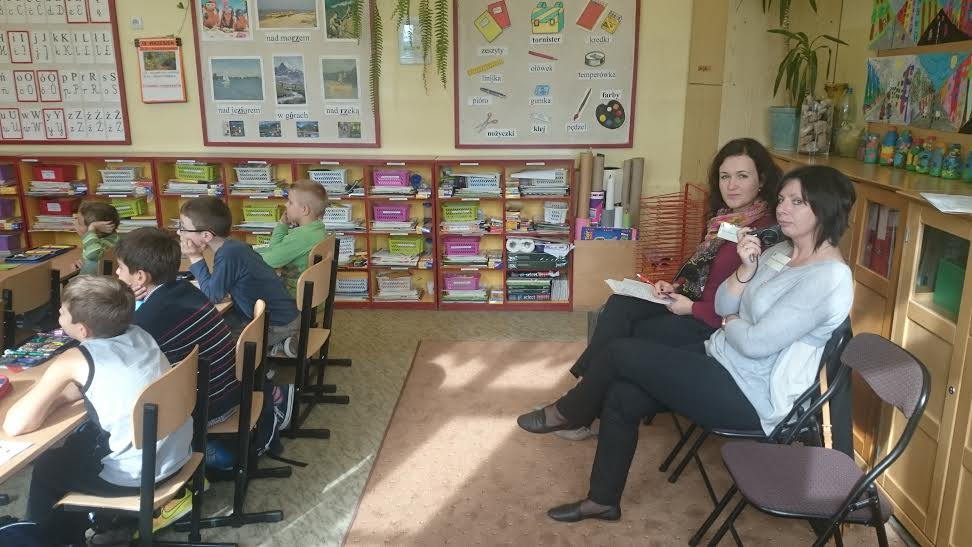 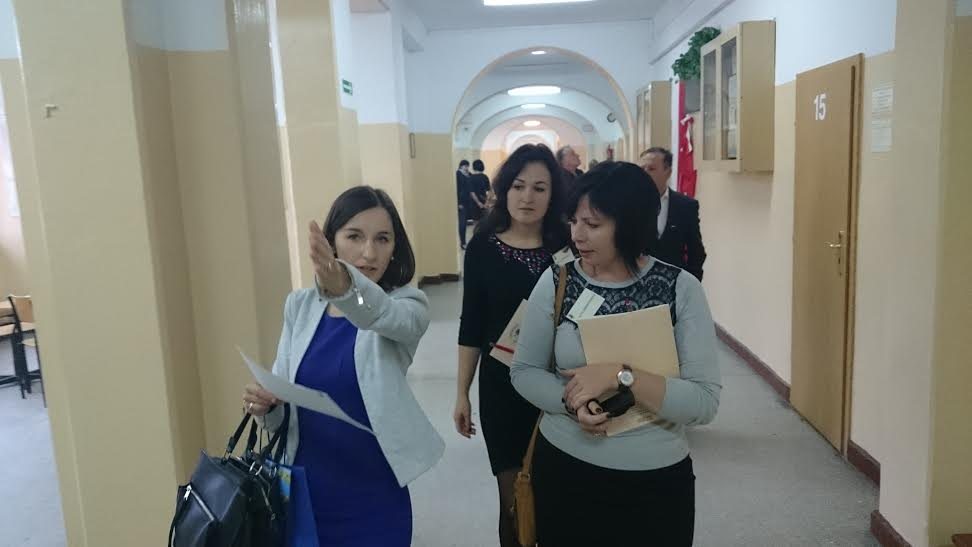 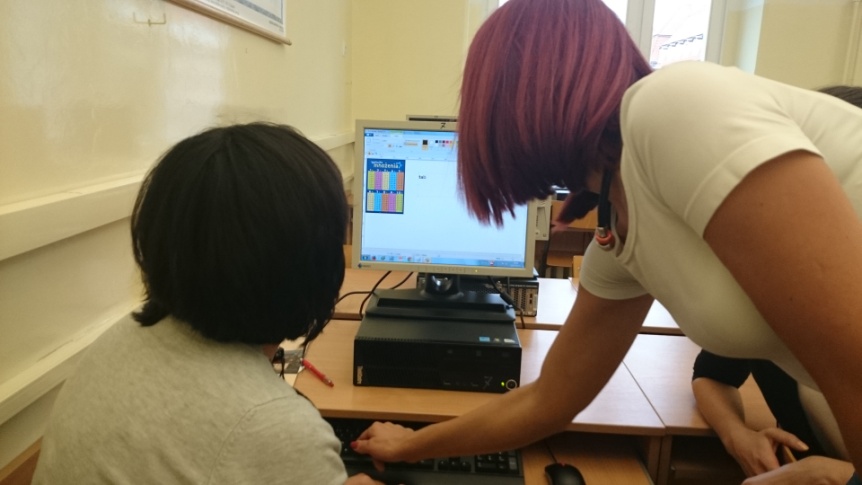 Išvyka į Gdanską
Gdanskas
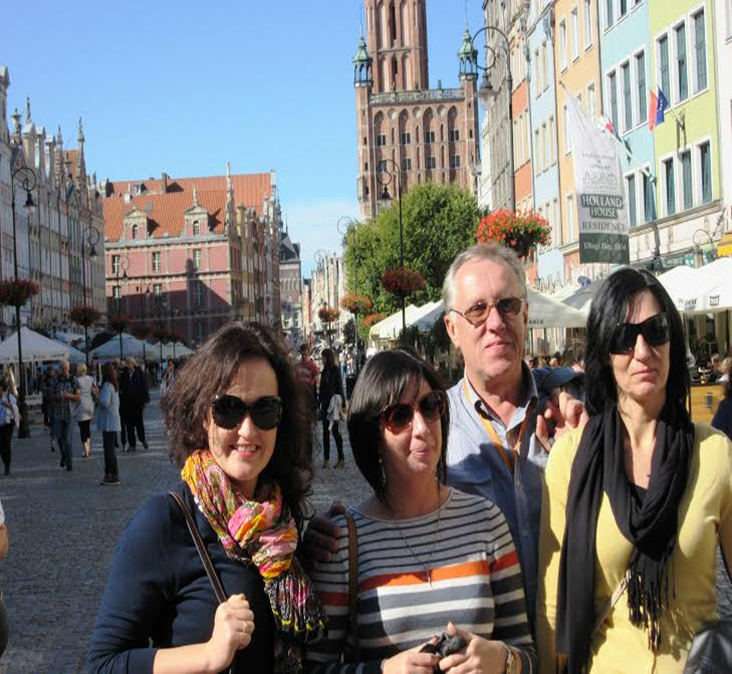